Тридцать первый Всероссийский образовательный форум
Теория и практика анестезии и интенсивной терапии в акушерстве и гинекологии
Применение низкомолекулярных гепаринов в акушерской практике
Доцент кафедры анестезиологии и реаниматологии ДВГМУ
Куцый М.Б.
Хабаровск, 26 мая 2015 г.
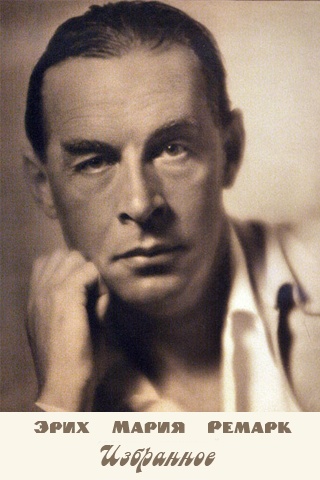 Я знал — можно умереть от ранения, этого я навидался; 
но мне всегда трудно было поверить, что болезнь, при которой человек с виду невредим, может оказаться опасной…                           Эрих Мария Ремарк
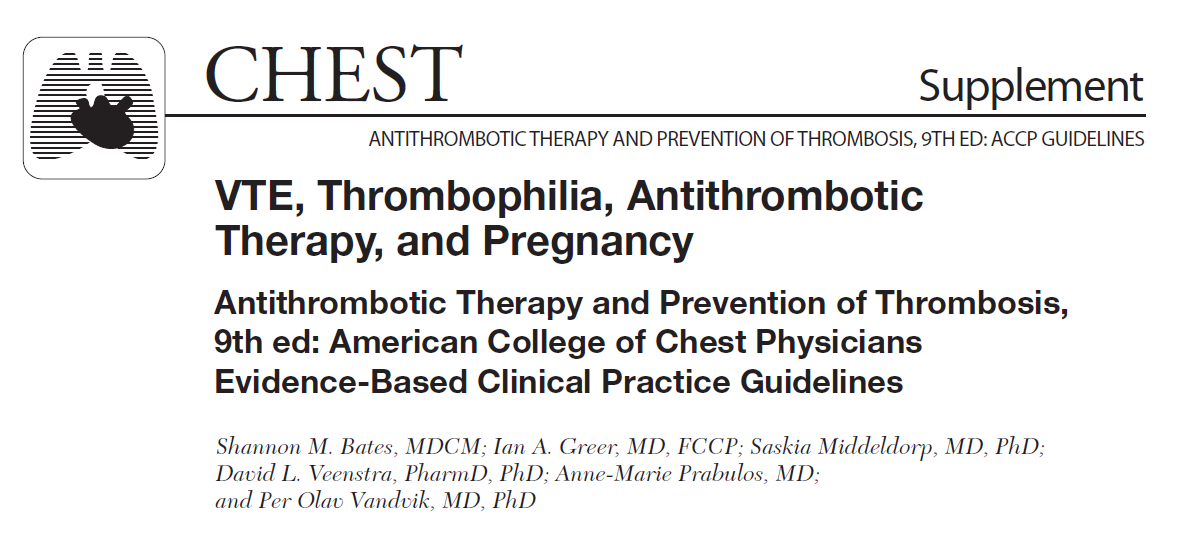 «Венозный тромбоэмболизм, тромбофилия, антитромботическая терапия и беременность».
Рекомендации АССР (Американского Колледжа Пульмонологов), девятое издание. 2012 год.
CHEST / 141 / 2 / FEBRUARY, 2012 SUPPLEMENT e693S.
Венозный тромбоэмболизм, тромбофилия, антитромботическая терапия и беременность
Мы рекомендуем низкомолекулярные гепарины (НМГ) для профилактики и лечения ВТЭ у беременных женщин вместо нефракционированного гепарина (НФГ) (Grade 1B). 
У женщин, получающих антикоагулянты для лечения ВТЭ на момент наступления беременности, мы рекомендуем НМГ по сравнению с АВК в первом триместре (Grade 1A) , во втором и третьем триместрах (Grade 1B) , и на поздних сроках беременности до родоразрешения (Grade 1A).
У беременных женщин с острым ВТЭ, мы полагаем, что антикоагулянтная терапия должна продолжаться как минимум до шести недель после родов (или минимальной длительности терапии не менее трех месяцев) по сравнению с более короткими сроками лечения (Grade 2C).
Биологические свойства НМГ по сравнению с НФГ
CHEST 2012; 141(2)(Suppl):e24S–e43S
Ограничения применения НМГ
Венозный тромбоэмболизм, тромбофилия, антитромботическая терапия и беременность
У женщин, которые соответствуют лабораторным критериям антифосфолипидного синдрома (АФС)  и имеют клинические критерии АФС, основывающиеся на анамнезе трех и более самопроизвольных прерываний беременности, мы рекомендуем назначение во время беременности профилактических или средних доз нефракционированного гепарина или профилактических доз низкомолекулярного гепарина в сочетании с низкой дозой аспирина (75-100 мг/сутки) (Grade 1B). 
У женщин с наследственной тромбофилией и анамнезом осложнений беременности, мы полагаем отсутствие необходимости в антитромботической профилактике (Grade 2C).
У женщин с двумя и более невынашиваниями беременности, но без признаков АФС или тромбофилии, мы не рекомендуем антитромботическую профилактику (Grade 1B).
Венозный тромбоэмболизм, тромбофилия, антитромботическая терапия и беременность
У лактирующих женщин, использующих АВК или НФГ, при желании кормить грудью, мы рекомендуем продолжить использование АВК или НФГ (Grade 1A).
У лактирующих женщин, использующих НМГ, данапароид или гирудин, при желании кормить грудью, мы рекомендуем продолжить использование НМГ, данапароида или гирудина (Grade 1B).
У кормящих женщин мы предлагаем использовать иные антикоагулянты, чем фондапаринукс (Grade 2C).
У кормящих женщин мы рекомендуем использовать иные антикоагулянты, нежели прямые ингибиторы тромбина (дабигатран) и ингибиторы фактора Ха (ривароксабан, апиксабан) (Grade 1C) .
Венозный тромбоэмболизм, тромбофилия, антитромботическая терапия и беременность
У женщин во время попыток ассистированной репродукции (ЭКО) мы не рекомендуем использовать рутинную профилактику ВТЭ (Grade 1B).
У женщин во время попыток ассистированной репродукции (ЭКО), при тяжелом течении синдрома гиперстимуляции яичников, мы предлагаем тромбопрофилактику (профилактические дозы НМГ) до трех месяцев после разрешения клиники синдрома гиперстимуляции яичников (Grade 2C).
Венозный тромбоэмболизм, тромбофилия, антитромботическая терапия и беременность
У женщин после кесарева сечения без дополнительных факторов риска ВТЭ, мы рекомендуем не использовать тромбопрофилактику, а предпочесть раннюю активизацию (Grade 1B).
У женщин с повышенным риском ВТЭ после кесарева сечения при наличии одного большого или как минимум двух малых факторов риска, мы полагаем необходимость использования фармакологической профилактики (профилактические дозы НМГ) или механической профилактики (эластический трикотаж или перемежающаяся пневматическая компрессия) у женщин с противопоказаниями к антикоагулянтам, в течение всей госпитализации после родоразрешения (Grade 2B).
Условия безопасности тромбопрофилактики
Венозный тромбоэмболизм, тромбофилия, антитромботическая терапия и беременность
У женщин, подвергающихся кесареву сечению, имеющих высокий риск ВТЭ и множественные факторы риска, сохраняющиеся в послеродовом периоде, мы полагаем, что профилактические дозы НМГ в сочетании с эластическим трикотажем и/или перемежающейся пневматической компрессией предпочтительней , нежели только НМГ (Grade 2C).
У некоторых пациенток высокого риска, с сохранением достоверных факторов риска ВТЭ после родоразрешения, мы предлагаем продленную профилактику (до шести недель после родов) после выписки из стационара (Grade 2C).
Венозный тромбоэмболизм, тромбофилия, антитромботическая терапия и беременность
У беременных с первичным ВТЭ, мы предлагаем послеродовую профилактику в течение 6 недель профилактическими или средними дозами НМГ или АВК с целевыми цифрами МНО от 2 до 3 (Grade 2B).
У беременных с низким риском повторного ВТЭ (единичный эпизод ВТЭ, обусловленный преходящим фактором риска, не связанным с беременностью или приемом эстрогенов), мы полагаем, что клиническое наблюдение предпочтительнее рутинной профилактики (Grade 2C).
У беременных с умеренным или высоким риском рецидива ВТЭ (разовый неспровоцированный ВТЭ, ВТЭ, вызванный беременностью или эстрогенами, или неоднократные ВТЭ без приема антикоагулянтов), мы полагаем, что назначение профилактических или средних доз НМГ до родов предпочтительнее наблюдения (Grade 2C).
У беременных, длительно получавших АВК, мы полагаем, что назначение дозы НМГ в 75% от терапевтической в течение беременности с последующим назначением АВК после родов предпочтительнее использования профилактических доз НМГ (Grade 2C).
Преимущества и недостатки терапии АВК
Терапия АВК показала себя очень эффективной в отношении снижения риска ВТЭ, однако ее применение связано с рядом проблем
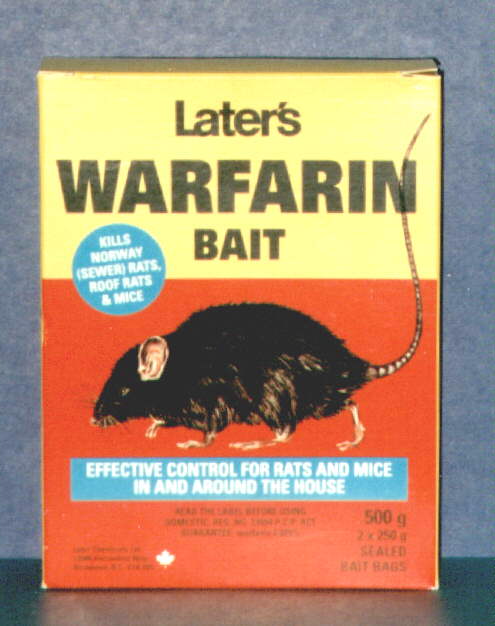 15
[Speaker Notes: Преимущества и недостатки терапии АВК
Докладчик должен представить данные в указанном порядке]
Венозный тромбоэмболизм, тромбофилия, антитромботическая терапия и беременность
У беременных без предшествующего анамнеза ВТЭ, но являющихся гомозиготными по фактору V Leiden или протромбину 20210A и имеющих семейный анамнез ВТЭ, мы предлагаем дородовую профилактику профилактическими или средними дозами НМГ и  послеродовую профилактику в течение 6 недель профилактическими или средними дозами НМГ или АВК с целевым МНО от 2 до 3 (Grade 2B) .
У беременных со всеми другими тромбофилиями и без предшествующего ВТЭ, имеющих семейный анамнез ВТЭ, мы предлагаем дородовое клиническое наблюдение и послеродовую профилактику профилактическими или средними дозами НМГ или, у женщин без дефицита протеинов C или S, АВК с целевым МНО от 2 до 3 (Grade 2C) .
Венозный тромбоэмболизм, тромбофилия, антитромботическая терапия и беременность
У беременных без предшествующего анамнеза ВТЭ, но являющихся гомозиготными по фактору V Leiden или протромбину 20210A и не имеющих семейный анамнез ВТЭ, мы предлагаем дородовое клиническое наблюдение и послеродовую профилактику профилактическими или средними дозами НМГ или АВК с целевым МНО от 2 до 3 (Grade 2B) .
У беременных со всеми другими тромбофилиями и без предшествующего ВТЭ, не имеющих семейного анамнеза ВТЭ, мы полагаем дородовое и послеродовое клиническое наблюдение более предпочтительным, чем рутинную профилактику (Grade 2C) .
РЕКОМЕНДУЕМЫЕ РЕЖИМЫ ДОЗИРОВАНИЯ ФРАГМИНА
Регионарная анестезия и НМГ
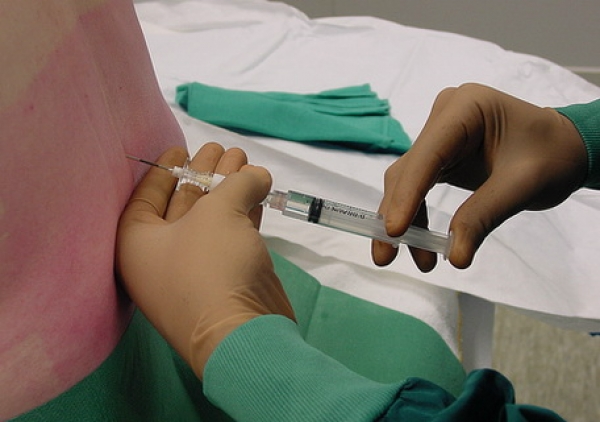 Оперативные вмешательства в акушерстве требуют обеспечения регионарной анестезии практически в 100% случаев.
Отказ от регионарной анестезии не может быть объяснен ТОЛЬКО необходимостью тромбопрофилактики!
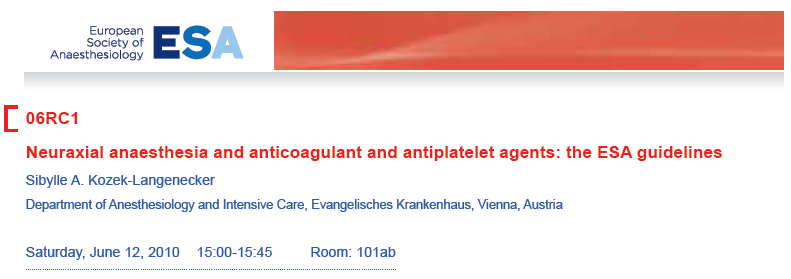 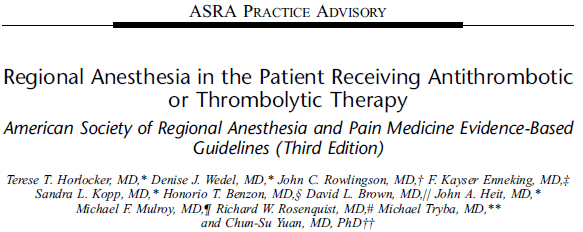 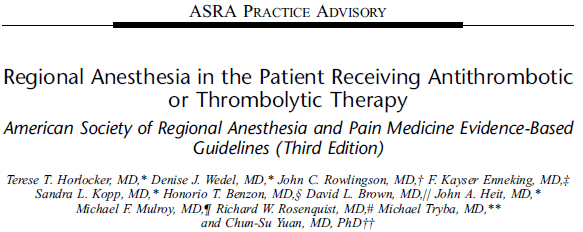 Эпидуральная анестезия и антикоагулянты
Стандарты медицинской помощи, регламентирующие применение НМГ (приказы МЗ РФ)
Выбор НМГ – вопрос фармакоэкономики?
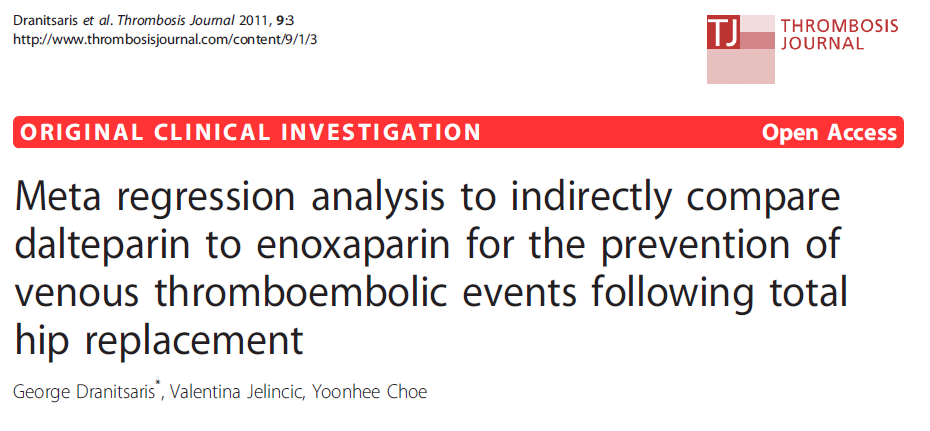 «По данным 9 исследований дальтепарин и эноксапарин показали равную эффективность и безопасность при профилактике ВТЭ у пациентов с тотальным замещением тазобедренного сустава.
Поэтому при выборе препарата следует полагаться на предпочтения врача и вопросы стоимости лечения».
Фармакоэкономика – основа выбора НМГ
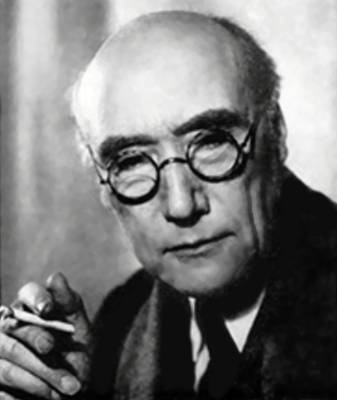 Все давно уже сказано, но так как никто не слушает, приходится постоянно возвращаться назад и повторять все сначала…                                      Андре Жид